Lecture 23: Cache Examples
Today’s topics: 

 Cache access
 Example problems in cache design
 Caching policies
1
Midterm Stats
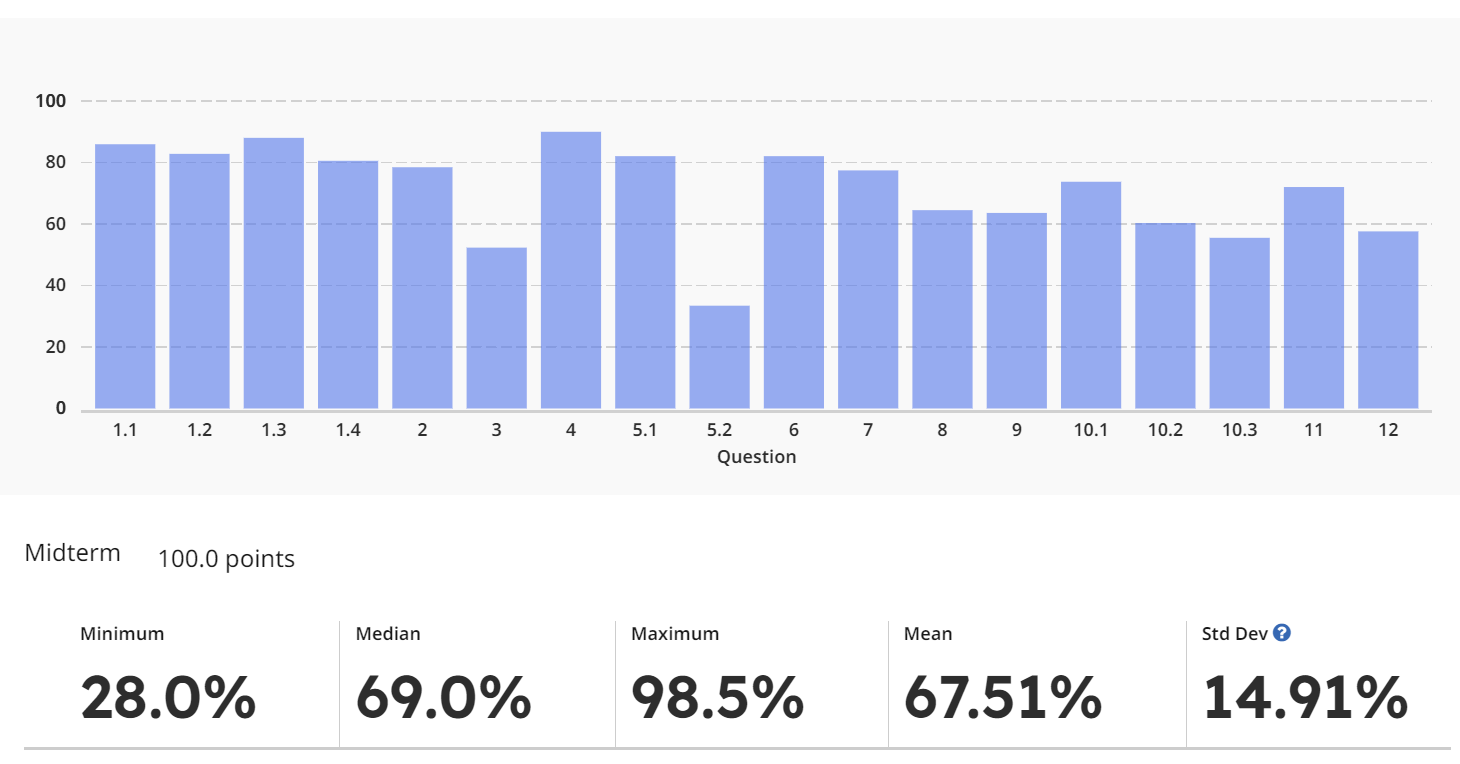 2
Accessing the Cache
3
Accessing the Cache
4
Accessing the Cache
Byte address
101000
Offset
8-byte words
8 words: 3 index bits
Direct-mapped cache:
each address maps to
a unique location in cache
Sets
Data array
5
The Tag Array
Byte address
101000
Tag
8-byte words
Compare
Direct-mapped cache:
each address maps to
a unique address
Tag array
Data array
6
Example Access Pattern
Byte address
Assume that addresses are 8 bits long
How many of the following address requests
are hits/misses?
4, 7, 10, 13, 16, 68, 73, 78, 83, 88, 4, 7, 10…
101000
Tag
8-byte words
Compare
Direct-mapped cache:
each address maps to
a unique address
Tag array
Data array
7
Increasing Line Size
Byte address
A large cache line size  smaller tag array,
fewer misses because of spatial locality
10100000
32-byte cache
line size or 
block size
Tag
Offset
Tag array
Data array
8
Associativity
Byte address
Set associativity  fewer conflicts; wasted power
 because multiple data and tags are read
10100000
Tag
Way-1
Way-2
Tag array
Data array
Compare
9
Associativity
How many offset/index/tag bits if the cache has
64 sets,
each set has 64 bytes,
4 ways
Byte address
10100000
Tag
Way-1
Way-2
Tag array
Data array
Compare
10
Example 1
32 KB 4-way set-associative data cache array with 32
   byte line sizes

 How many sets?

 How many index bits, offset bits, tag bits?

 How large is the tag array?
Cache size = #sets x #ways x blocksize
Index bits = log2(sets)
Offset bits = log2(blocksize)
Addr width = tag + index + offset
11
Example 1
32 KB 4-way set-associative data cache array with 32
   byte line sizes

     cache size = #sets x #ways x block size

 How many sets?   256

 How many index bits, offset bits, tag bits?
                          8                    5                 19
                      log2(sets)        log2(blksize)     addrsize-index-offset

 How large is the tag array?
      tag array size = #sets x #ways x tag size
                              = 19 Kb = 2.375 KB
12
Example 2
Show how the following addresses map to the cache and yield hits or misses.
The cache is direct-mapped, has 16 sets, and a 64-byte block size.
Addresses:  8, 96, 32, 480, 976, 1040, 1096
Offset = address % 64  (address modulo 64, extract last 6)
Index = address/64 % 16     (shift right by 6, extract last 4)
Tag = address/1024          (shift address right by 10)

                                  32-bit address
           22 bits tag           4 bits index     6 bits offset
8:             0                             0                        8              M
96:           0                             1                       32             M
32:           0                             0                       32             H
480:         0                             7                       32             M
976:         0                             15                     16             M
1040:       1                             0                       16             M
1096:       1                             1                        8              M
.
.
.
13
Example 3
A pipeline has CPI 1 if all loads/stores are L1 cache hits
   40% of all instructions are loads/stores
   85% of all loads/stores hit in 1-cycle L1
   50% of all (10-cycle) L2 accesses are misses
   Memory access takes 100 cycles
   What is the CPI?
14
Example 3
A pipeline has CPI 1 if all loads/stores are L1 cache hits
   40% of all instructions are loads/stores
   85% of all loads/stores hit in 1-cycle L1
   50% of all (10-cycle) L2 accesses are misses
   Memory access takes 100 cycles
   What is the CPI?

Start with 1000 instructions 
1000 cycles           (includes all 400 L1 accesses)
+ 400 (ld/st) x 15% x 10 cycles  (the L2 accesses)
+ 400 x 15% x 50% x 100 cycles  (the mem accesses)
=  4,600 cycles
CPI = 4.6
15
Example 4
Assume that addresses are 8 bits long
How many of the following address requests
are hits/misses?
4, 7, 10, 13, 16, 24, 36, 4, 48, 64, 4, 36, 64, 4
Byte address
00010000
Tag
Way-1
Way-2
8-byte blocks
Tag array
Data array
16
Example 4
Assume that addresses are 8 bits long
How many of the following address requests
are hits/misses?
4, 7, 10, 13, 16, 24, 36, 4, 48, 64, 4, 36, 64, 4
M H  M   H   M   M   M  H  M   M  H  M   M  M
Byte address
00010000
Tag
Way-1
Way-2
8-byte blocks
Tag array
Data array
17
Cache Misses
On a write miss, you may either choose to bring the block
    into the cache (write-allocate) or not (write-no-allocate)

 On a read miss, you always bring the block in (spatial and
   temporal locality) – but which block do you replace?
 no choice for a direct-mapped cache
 randomly pick one of the ways to replace
 replace the way that was least-recently used (LRU)
 FIFO replacement (round-robin)
18
Writes
When you write into a block, do you also update the
   copy in L2?
 write-through: every write to L1  write to L2
 write-back: mark the block as dirty, when the block
    gets replaced from L1, write it to L2

 Writeback coalesces multiple writes to an L1 block into one
   L2 write

 Writethrough simplifies coherency protocols in a
   multiprocessor system as the L2 always has a current
   copy of data
19
Types of Cache Misses
Compulsory misses: happens the first time a memory
   word is accessed – the misses for an infinite cache

 Capacity misses: happens because the program touched
   many other words before re-touching the same word – the
   misses for a fully-associative cache

 Conflict misses: happens because two words map to the
   same location in the cache – the misses generated while
   moving from a fully-associative to a direct-mapped cache
20